Carbon Sequestration
Johnson, Clark
Tavares, Chris
CO2  as a Byproduct
Carbon dioxide is a byproduct of many industrial production lines including
Natural gas Production
Steel Production
Cement Production
Ammonia Production
Energy Production
Food/Alcohol Production (fermentation)
Is emitted through at multiple stages of production.
Chief Methods of CO2 Capture and Storage
Post Combustion Capture
Oxy-Fuel Combustion Capture
Pre-combustion Capture
Separation with Sorbents/Solvents
Separation with Membranes
Distillation of a Liquified Gas Stream and refrigerated separation
The pathways of CO2 capture & storage
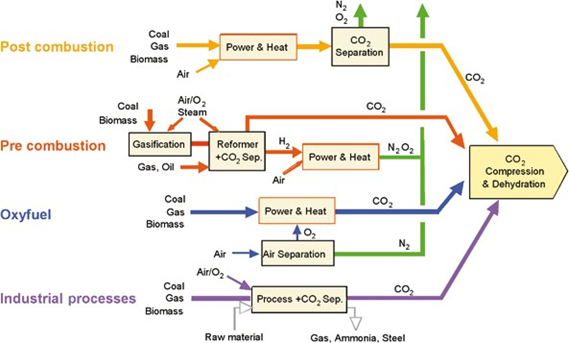 Post Combustion Capture
Employed by most power plants in the United States in some fashion
Separates flue gases after combustion and before they are released into the ambient air
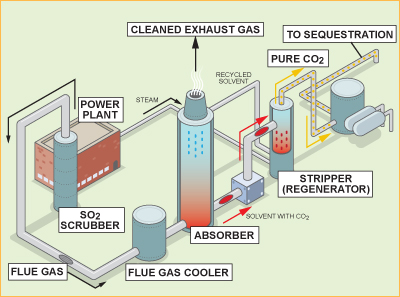 Oxy-fuel Combustion Capture
Using pure oxygen for combustion rather than ambient air
Creates water and CO2  which is readily captured
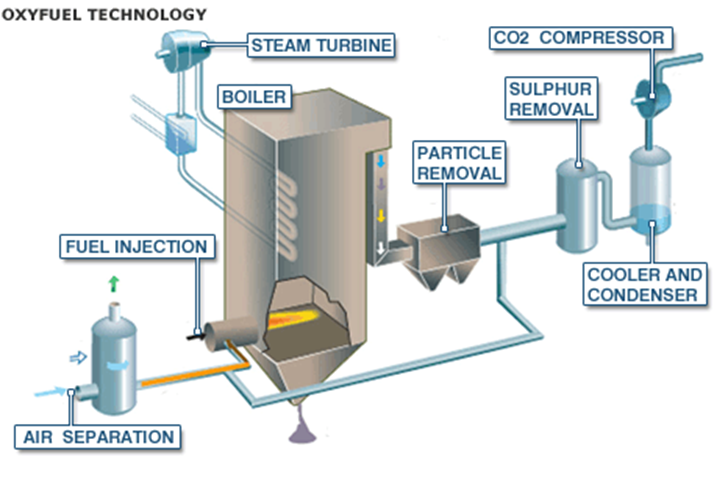 Pre-Combustion Capture
Using a catalytic reactor to separate fuel components before combustion, creating low carbon or carbon free fuel (more hydrogen rich)
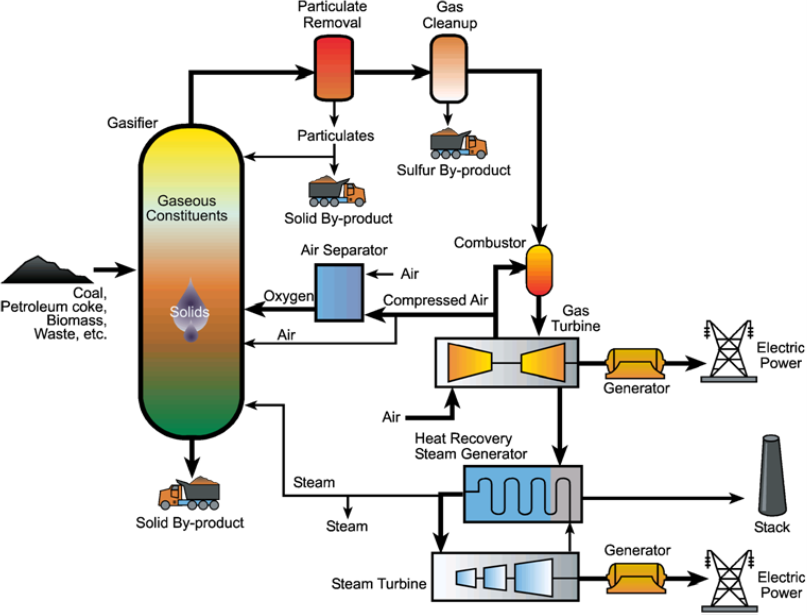 Separation with Sorbents/Solvents
Passing CO2 over a liquid absorbent or solid sorbent where the CO2 laden material is removed and then heated to release the CO2 to be captured and removed
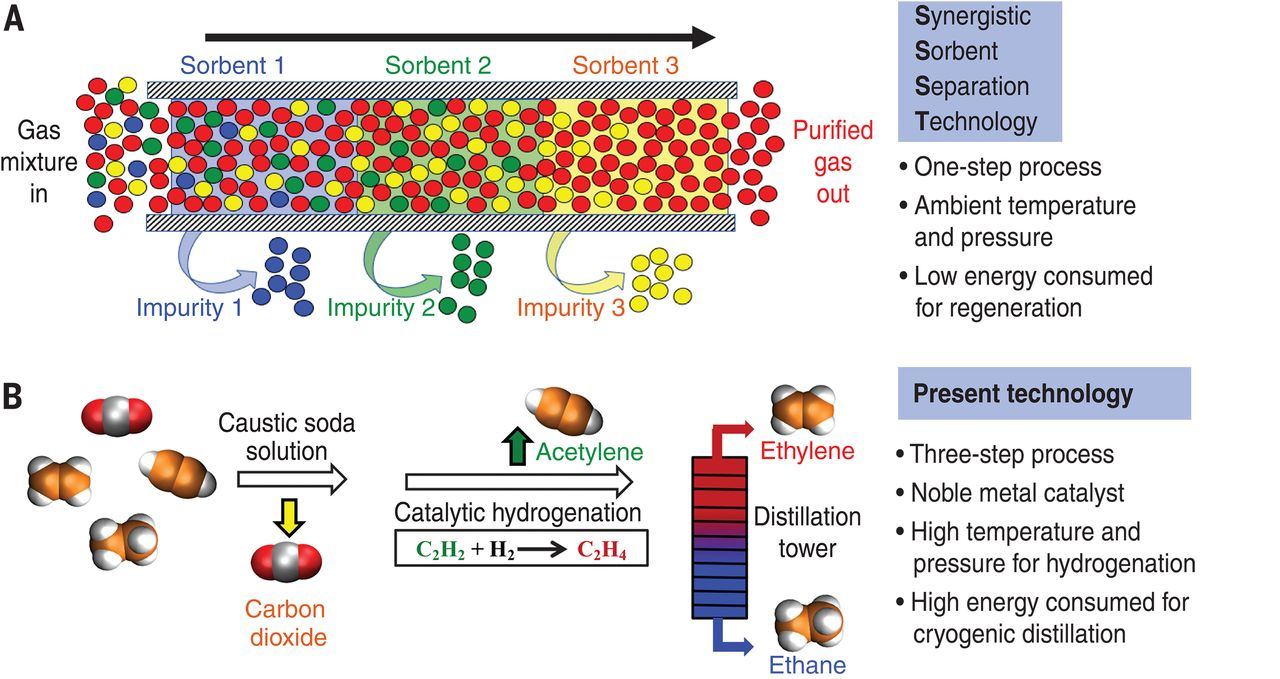 Separation with Membranes
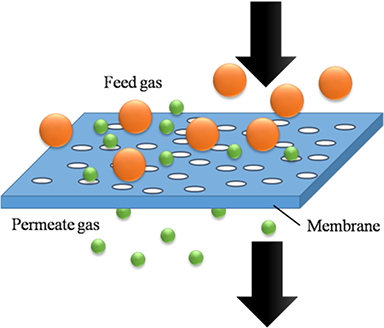 Passing high pressure gas streams through a membrane (ceramic, metallic, etc.) which selectively allows certain gases to permeate (H2 ,  O2 ) while disallowing others (CO2)
Distillation of a Liquified Gas Stream and Refrigerated Separation
Using compression, cooling, and expansion air can be liquified and separated in a distillation column. Wheen refrigerated CO2 can be removed and stored.
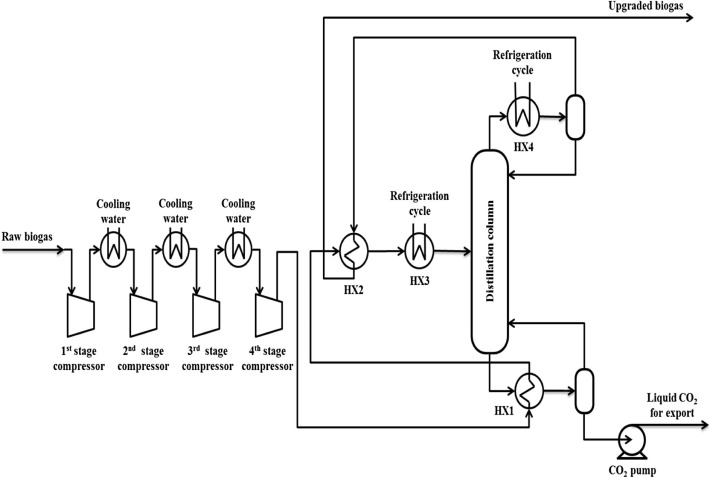 Associated Costs
These methods are estimated to add about $0.03 per kWh (on the low end) to electric production. 
Average U.S. house uses 1,000 kWh/month which equates to  $30/month added to electric bills
Cost Increases
Current CO2 capture systems reduce CO2 emissions per kilowatt-hour by approximately 85-90% 
The cost of electricity production attributed to CO2 capture increases 
35-70% for a natural gas combined cycle plant
40-85% for a new pulverized coal plant
20-55% for an integrated gasification combined cycle plant
COE for fossil fuel plants with capture ranges from 43-86 US$ MWh- 1, 
Compared to 31-61 US$ MWh-1 for similar plants without capture
Costs include CO2 compression but not transport and storage costs
Graphical Representation
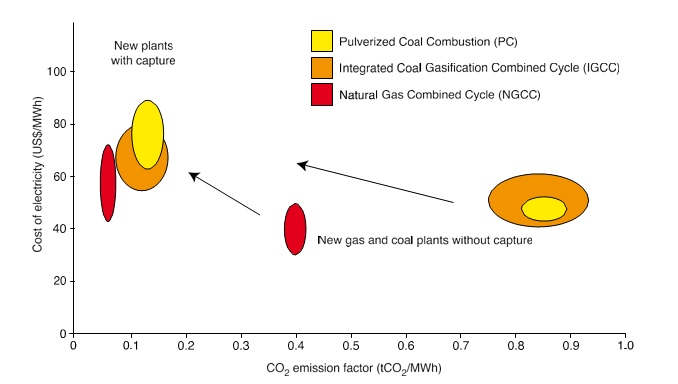